ছাগলনাইয়া সরকারি পাইলট উচ্চ বিদ্যালয়-ফেনী                              
                                    অনলাইন ক্লাস
শ্রেণিঃ-৯ম-১০ম
বিষয় – জীববিজ্ঞান ,২য় অধ্যায়(৪ )
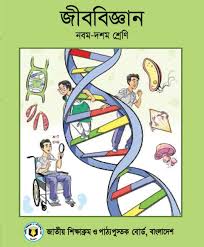 ছাগলনাইয়া সরকারি পাইলট উচ্চ বিদ্যালয়-ফেনী                              
                                    অনলাইন ক্লাস
সম্পাদনায়ঃ
এ,কে,এম,হায়দার
সহকারী শিক্ষক
ছাগলনাইয়া সরকারি পাইলট উচ্চ বিদ্যালয়
ছাগলনাইয়া,ফেনী
শিখনফলঃ
১।পেশি টিস্যুর বৈশিষ্ট্য ও শ্রেণিবিভাগ
২।স্নায়ু টিস্যুর বর্ণনা
৩।পেশি টিস্যু ও স্নায়ু টিস্যুর পার্থক্য নির্ণয়
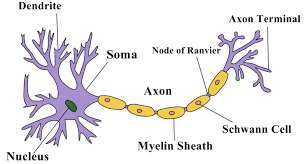 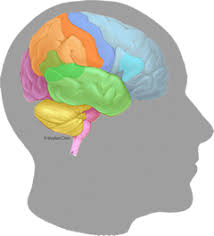 পেশি টিস্যু ও স্নায়ু টিস্যু
শ্রেণিঃ-৯ম-১০মবিষয় – জীববিজ্ঞান ,২য় অধ্যায়(৪ )পৃঃ৩৭
বাড়ির কাজঃ
পেশি টিস্যু এবং স্নায়ু  টিস্যুর মধ্যে পার্থক্য লেখ।
ছাগলনাইয়া সরকারি পাইলট উচ্চ বিদ্যালয়-ফেনী                              
                                    অনলাইন ক্লাস
সকলকে ধন্যবাদ
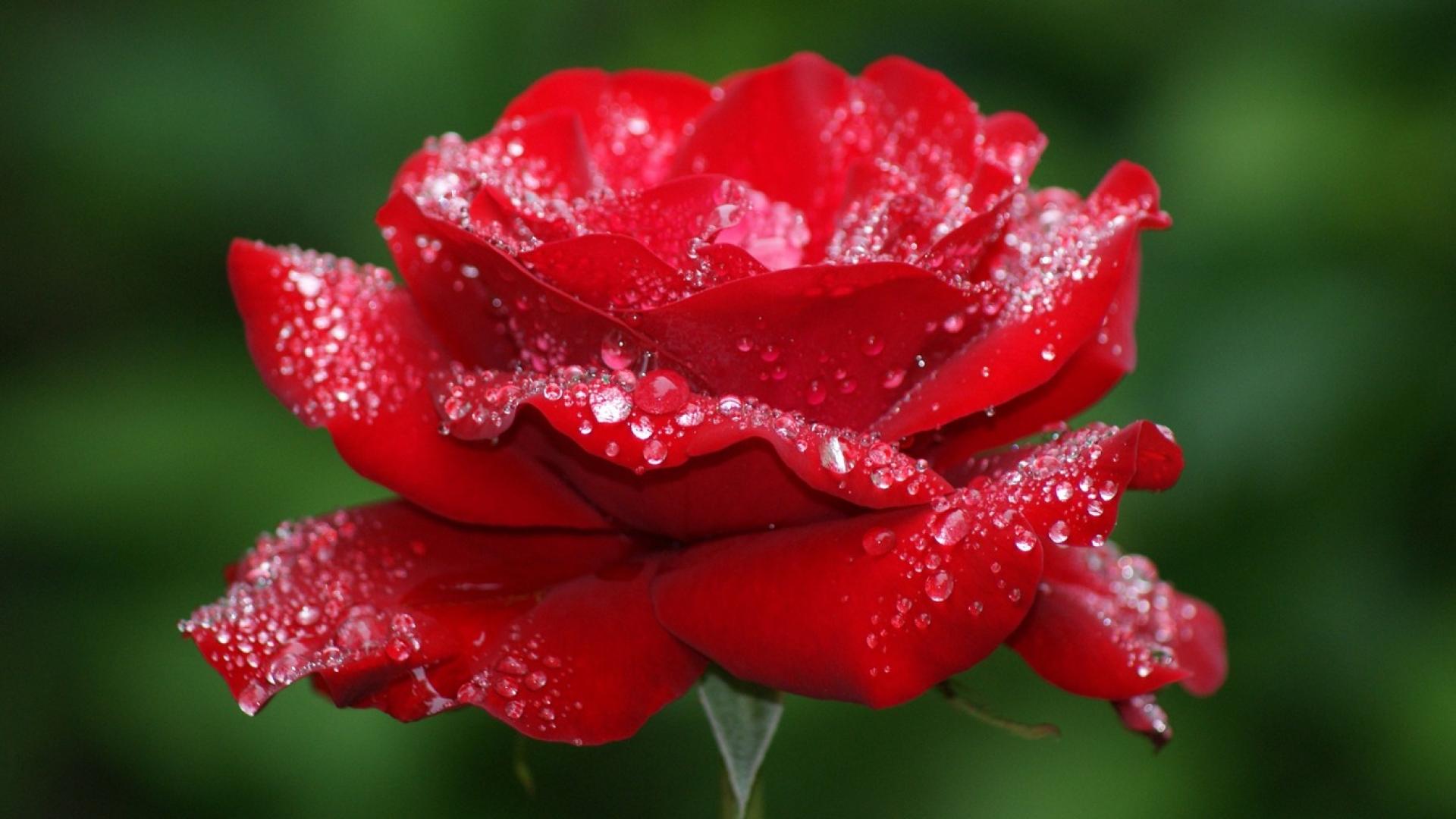